Types of Reactions
Synthesis
Combustion
Decomposition
Double Replacement
Single Replacement
5 Main Categories
Helps us predict things about the reactions

Know the reactants? 
		You can predict the products

Know the products? 
		You can predict the reactants
Synthesis
Two things combining into one
Example:
X + Y   XY
O2 + C     CO2
What to look for:
More reactants than products
Decomposition
One thing falling apart into two
Example:
XY  X + Y
CaCO3  CaO + CO2
What to look for:
More products than reactants
Combustion
Burning
Example: 
Hydrocarbon + O2    CO2 + H2O
CH4 + 2O2      CO2 + 2H2O
What to look for: 
Reactants = Hydrocarbon and O2
Products = CO2 and H2O
Single Replacement
Swapping one element
Example:
A + BC     AC +  B
2Al + 3Pb(NO3)2     2Al(NO3)3 + 3Pb
What to look for:
Reactants =1 element and 1 compound
Products = 1 element and 1 compound,                     but different ones
Double Replacement
Swapping two elements
Example:
AB + CD      AD + CB
AgNO3 + KCl    AgCl + KNO3
What to look for:
Reactants = 2 Compounds
Products =  2 Compounds but different ones
For Replacement Rxns
If element is a cation, replace it with the other cation.  If it is an anion, replace it with the other anion
All neutral compounds need to have a cation and anion when finished (IN THAT ORDER)
You need NEW subscripts – cross over FROM SCRATCH 
Careful about diatomic elements in single replacements – they need to be diatomic!
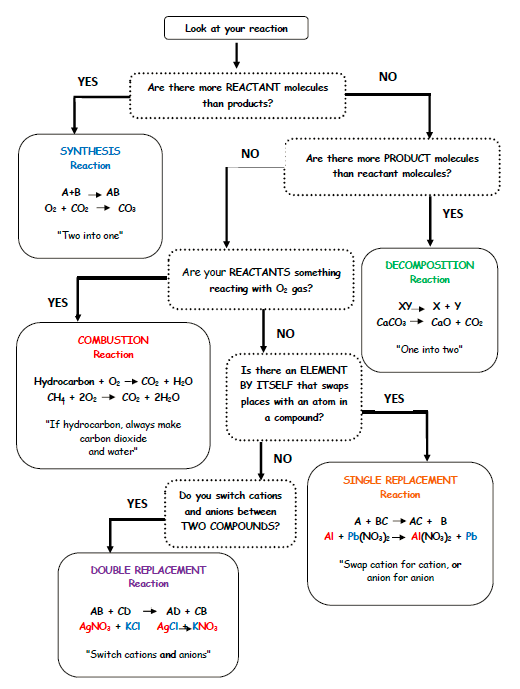 YouTube Link to Presentation:
https://youtu.be/RgKtc2vJ5cM